ICAO USOAP CMA SeminarExercise 1: LEG/02 – Article 83 bis
Group 5
Verónica  Decarlos
Carlos F. Silva Rueda
Ankar Doobay
Tomás Abrego
Clifford Themen
1. Identify audit criteria: The PQ
LEG 1.151 – Ratification and implementation of Article 83 bis

If the State has ratified Article 83 bis of the Chicago Convention, has it modified the primary aviation legislation, related operating regulations and procedures to reflect the transfer of the duties and responsibilities as envisaged by Article 83 bis?
* Article 83 bis *
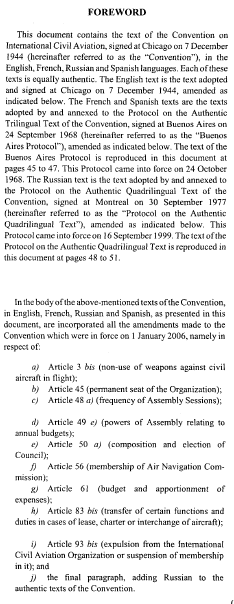 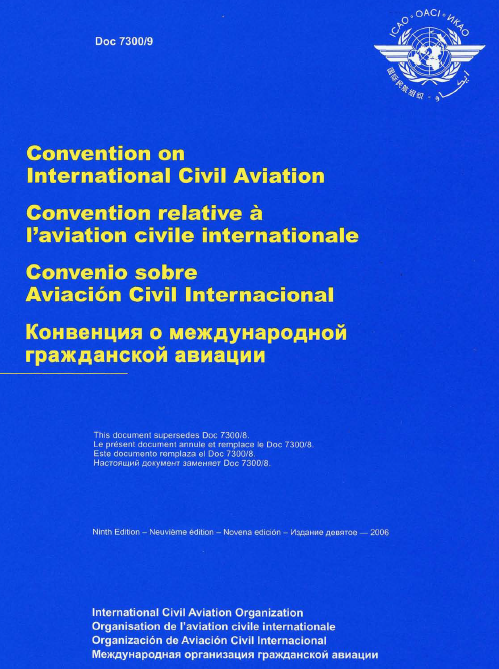 Article 83 bis*
Transfer of certain functions and duties

a) Notwithstanding the provisions of Articles 12, 30, 3 1
and 32 a), when an aircraft registered in a contracting State is operated pursuant to an agreement for the lease, charter or
interchange of the aircraft or any similar arrangement by an
operator who has his principal place of business or, if he has no such place of business, his permanent residence in another
contracting State, the State of registry may, by agreement with such other State, transfer to it all or part of its functions and duties as State of registry in respect of that aircraft under
Articles 12, 30, 31 and 32 a). The State of registry shall be
relieved of responsibility in respect of the functions and duties transferred.

b) The transfer shall not have effect in respect of other contracting States before either agreement between States in which it embodied has been registered with the Council and made public pursuant  to Article 83 or the existence and scope of the agreement have been directly communicated to the authorities of the other contracting States or States concerned by a State party to the agreement.

c) The provisions of paragraphs a) and b) above shall also be applicable to cases covered by Article 77
For all States that have ratified Article 83 bis and have entered into agreements 
 
Establish procedures to:
Transfer its State of Registry’s tasks and functions to another State (State of the Operator).

Accept as a State of Operator relevant tasks and functions of a State of Registry from another State

Provide ICAO and other States concerned with relevant notification or information regarding transfer arrangements
For all States that have ratified Article 83 bis

Recognize certificates of airworthiness, radio licences and/or personnel licences issued/renewed by the State of the Operator operating under an Article 83 bis agreement between third-party States.
h) Article 83 bis (transfer of certain functions and duties in case of lease, charter or interchange of aircraft)
The 23rd Session of the Assembly on 6 October 1980 amended the Chicago Convention by introducing Article 83 bis. This amendment came into force on 20 June 1997.
2. Review the F&R
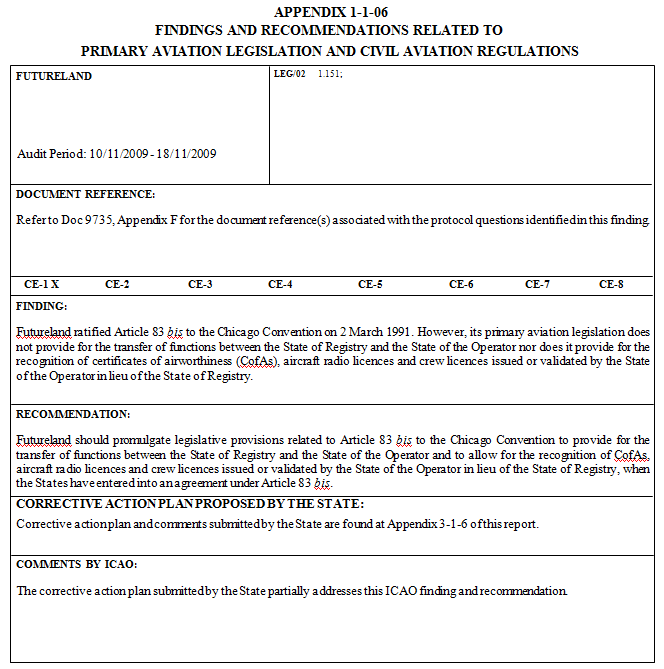 Finding:

The State has ratified Article 83 bis
The State’s primary aviation legislation does not provide for:
Transfer of functions between States
Recognition of certificates
Recommendation:

Promulgate legislative provisions on Article 83 bis
Include in the State’s primary aviation legislation provisions for:
Transfer of functions between States
Recognition of certificates
3. State’s CAP
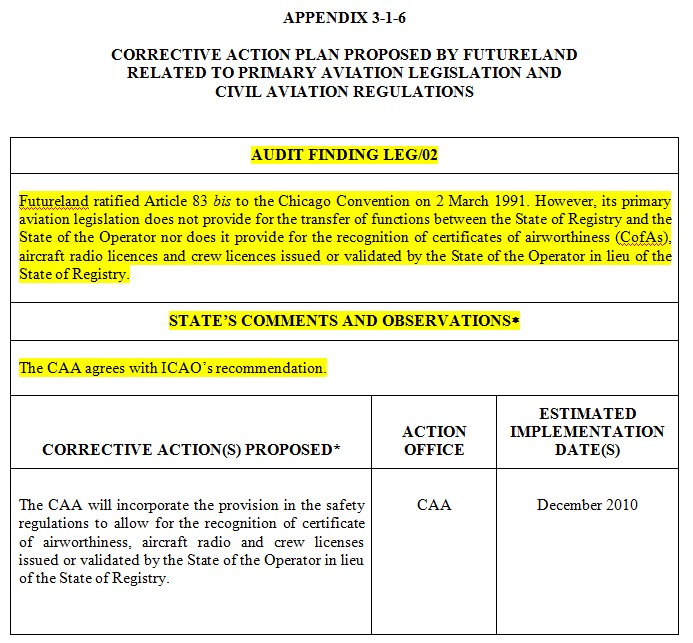 What the Proposed CAP says:
The CAA will make changes to the regulations
The changes will allow recognition of certificates and licences
What the proposed CAP doesn’t say:
No mention of “Transfer of functions from State to State”
No mention of changes to the legislation
4. State’s CAP Update
What the CAP Update says

The CAA will make changes to the regulations
The changes will allow recognition of certificates and licences
No mention of “Transfer of functions from State to State”
The EID has been moved further by 1 year
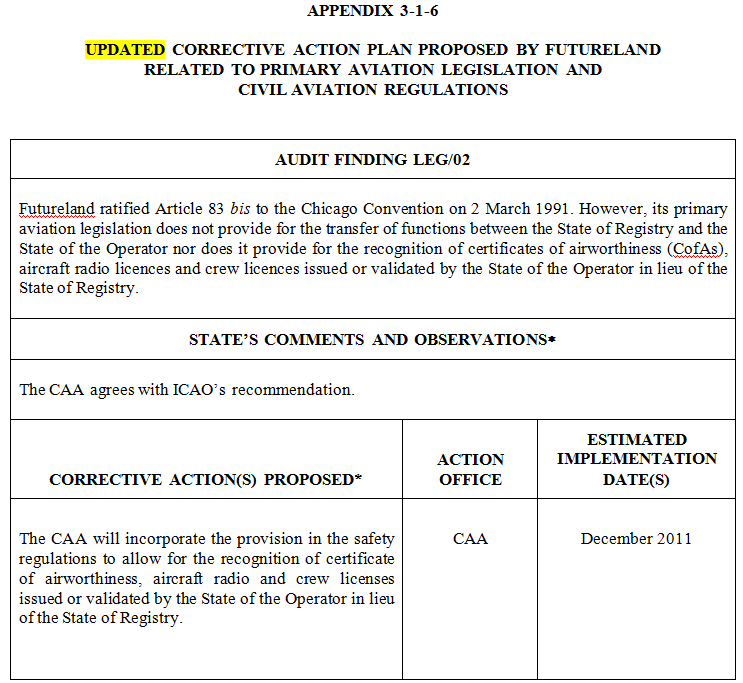 No level of progress found
5. Checklist
5. Checklist (cont’d)
6. (New) CAP Update
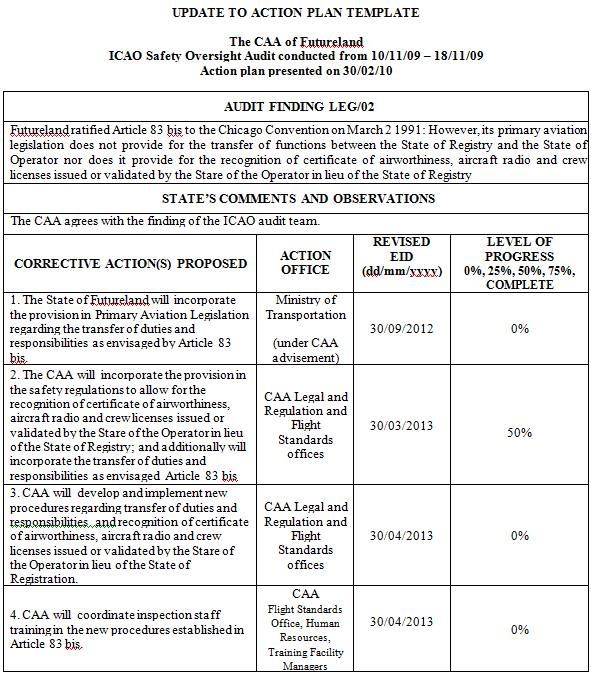 In summary:

Implement Article 83 bis provisions in primary aviation legislation (ETA: 1 year)

Implement regulations for the new legislation provisions (ETA: 6 moths after legislation)

Develop new procedures for the new regulations (ETA: 1 month after regulations)

Initiate training for the appropriate CAA staff (ETA: 1 month after regulations)
Thank you
Group 5